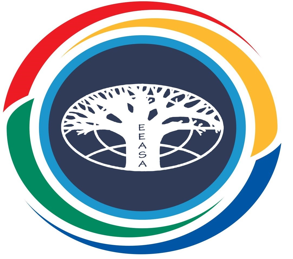 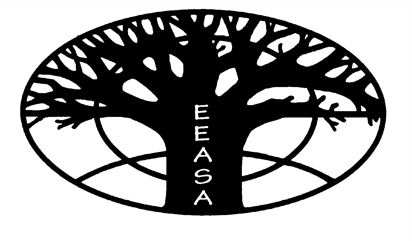 Southern African Journal of Environmental Education
writing an academic paper for sajee | author development workshop |prof Eureta Rosenberg (Editor in chief) |Kim ward (copy editor) | carlene royle (journal manager) | Dr Presha ramsarup(Guest editor)
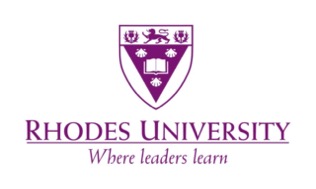 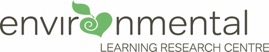 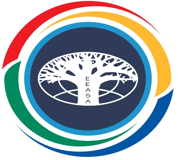 CONTENTS
Why write for SAJEE?
Range of papers published
Different kinds of research welcome
	DISCUSSION
Writing guidelines
Online submissions
	DISCUSSION
Special Issue on TVET
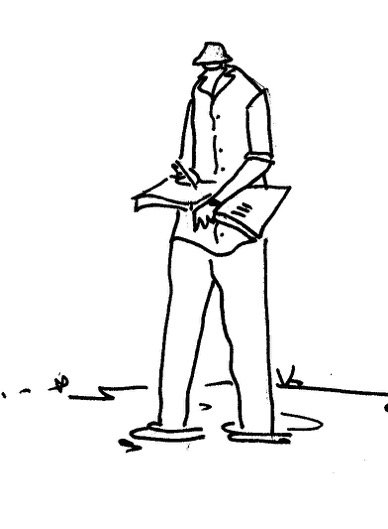 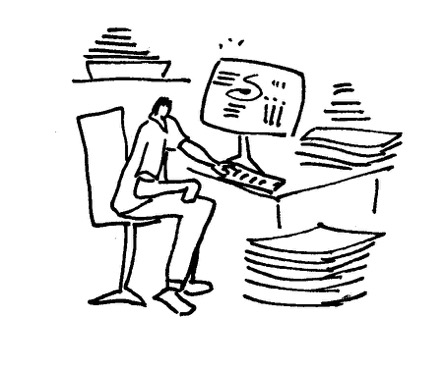 CONTENTS
Why write for SAJEE?
Range of papers published
Different kinds of research welcome
	DISCUSSION
Writing guidelines
Online submissions
	DISCUSSION
Special Issue on TVET
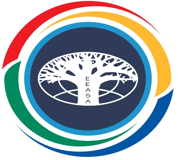 We write to be heard
To advance our careers, our work, our fieldTo create, share and co-create knowledge
SAJEE is an accredited journal and international equivalentSAJEE is a Diamond Open Access Journal
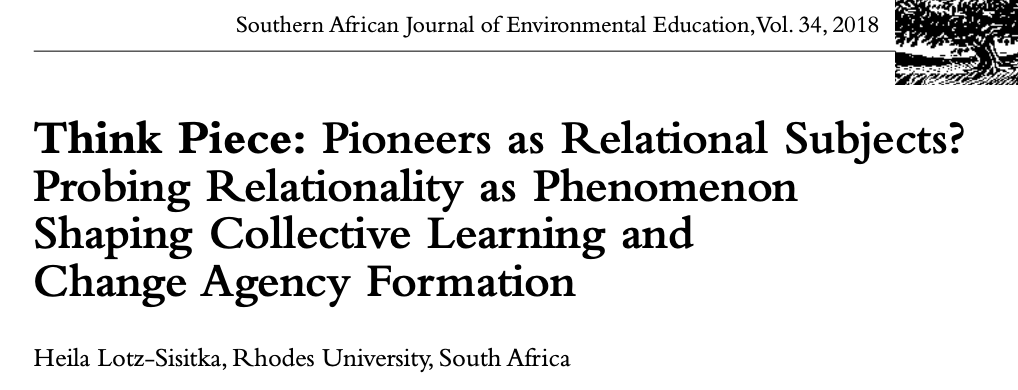 CONTENTS
Editorials
Research papers
Think Pieces
Why write for SAJEE?
Range of papers published:
Different kinds of research welcome
	DISCUSSION
Writing guidelines
Online submissions
	DISCUSSION
Special Issue on TVET
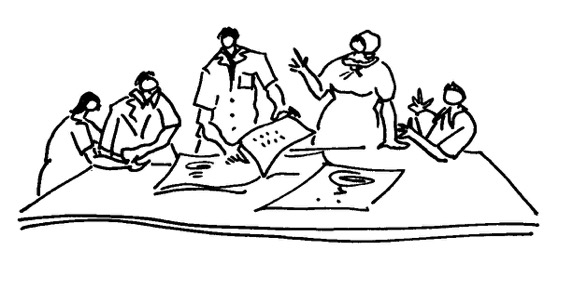 Viewpoints
Keynote addresses
Reviews (of books, new journals, conferences, etc)
What distinguishes these works? Scholarly contribution
EEASA Bulletin publishes case stories, examples of practice, announcements of new resources
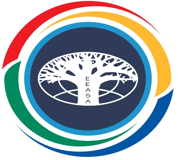 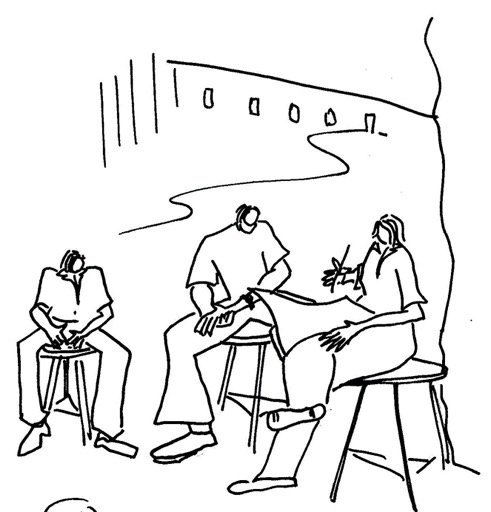 CONTENTS
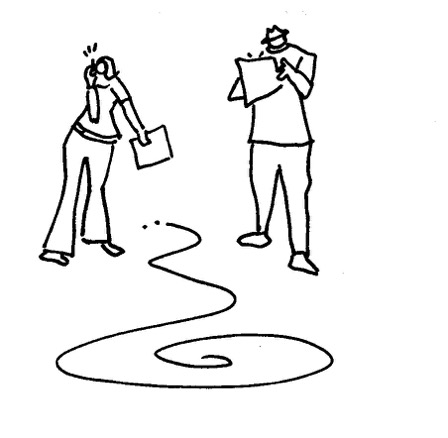 Why write for SAJEE?
Range of papers published
Different kinds of research welcome
	DISCUSSION
Writing guidelines
Online submissions
	DISCUSSION
Special Issue on TVET
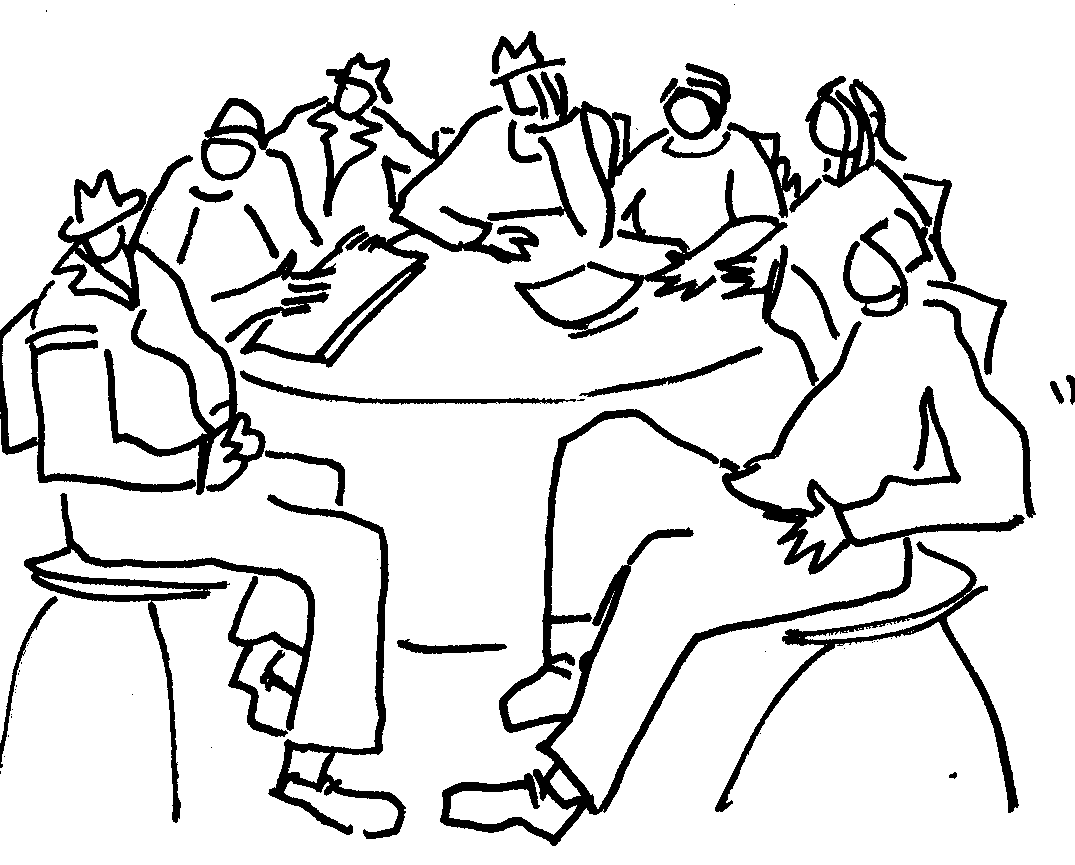 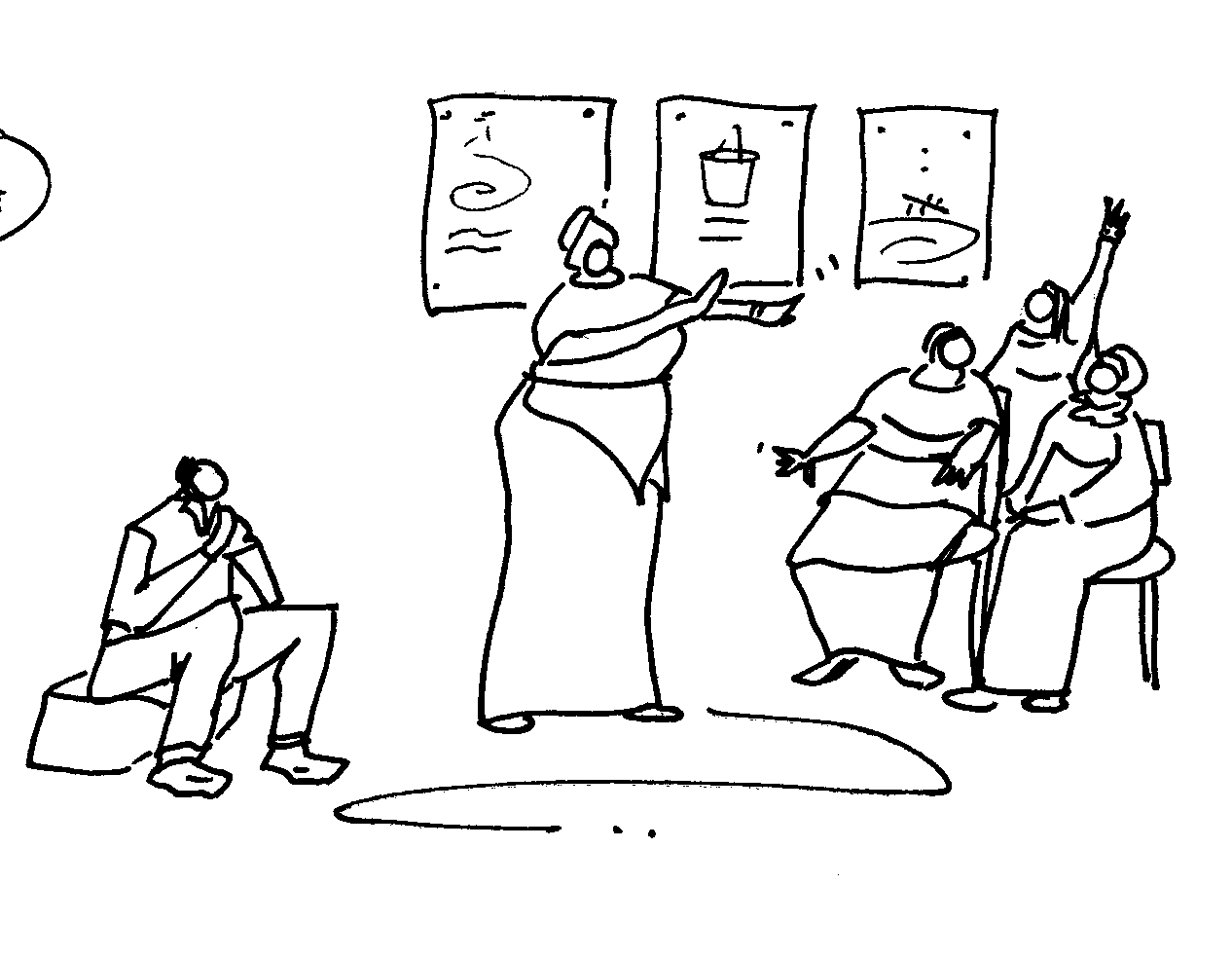 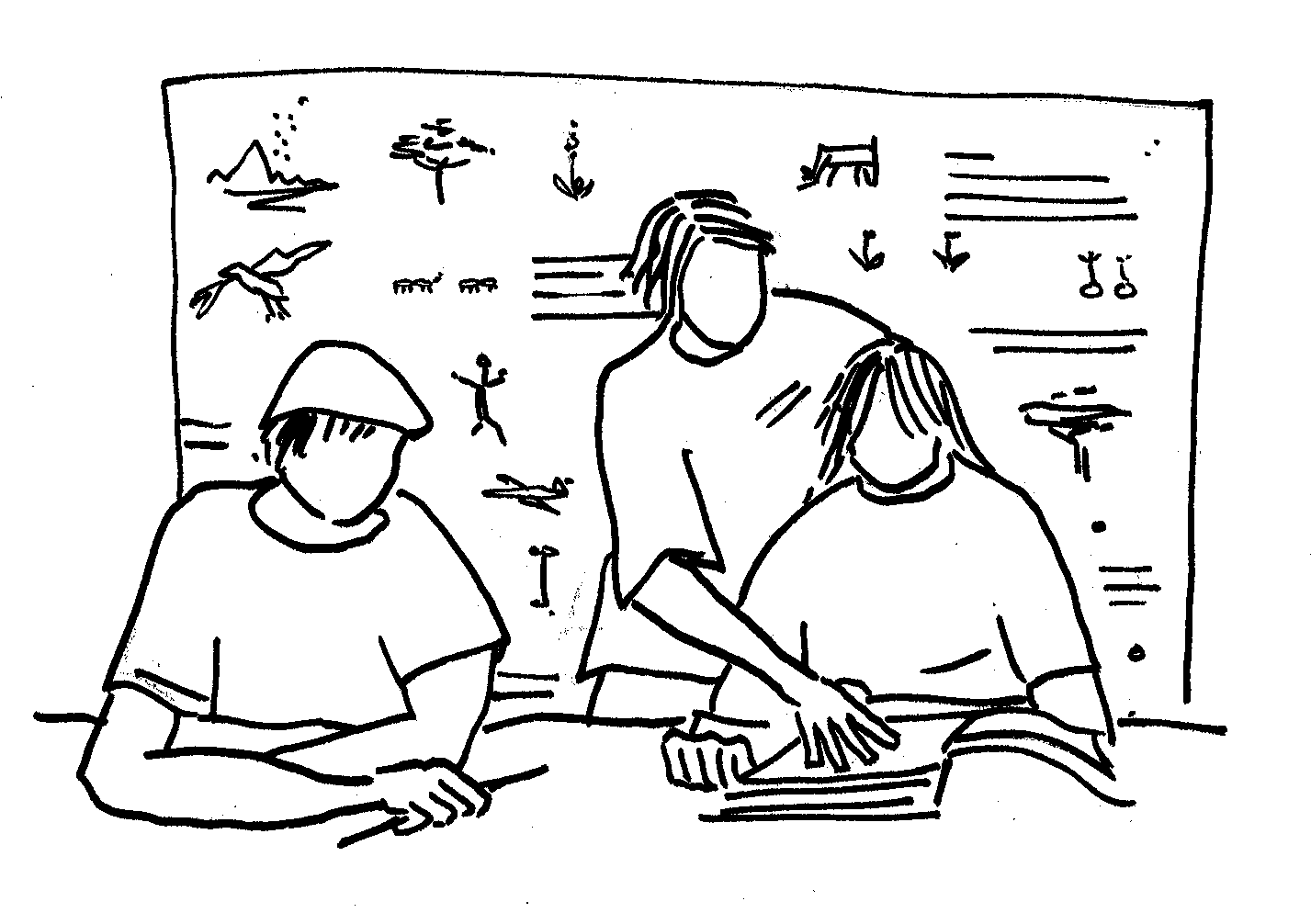 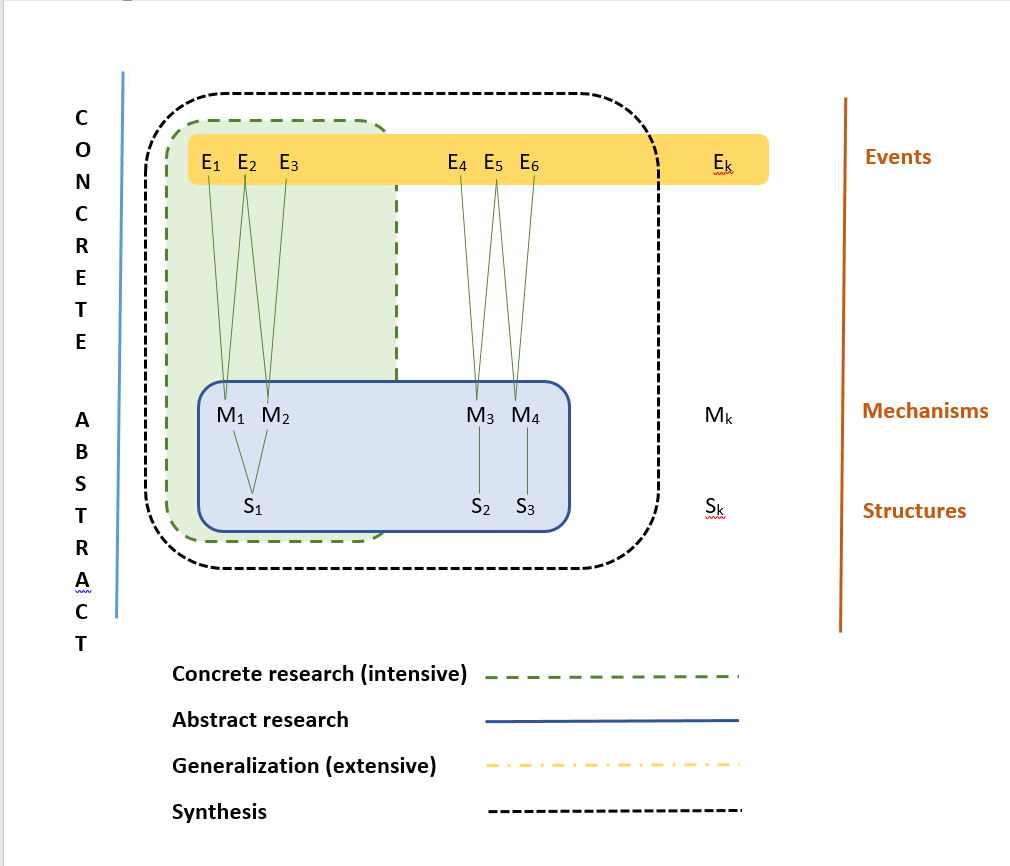 Different kinds of research: Sayer
Sayer, Andrew. 2010. Problems of Explanation and the Aims of Social Science. Routledge.

Case studies
Large scale Surveys
Systematic reviews/meta-syntheses
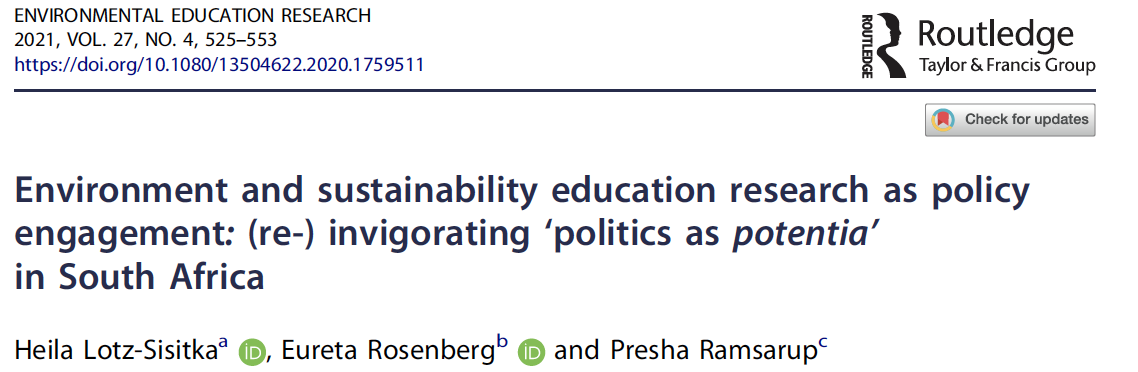 Different kinds of research: Multimodal knowledge generation
Coole, D., and S. Frost. 2010. New Materialisms: Ontology, Agency and Politics. Durham: Duke University Press.
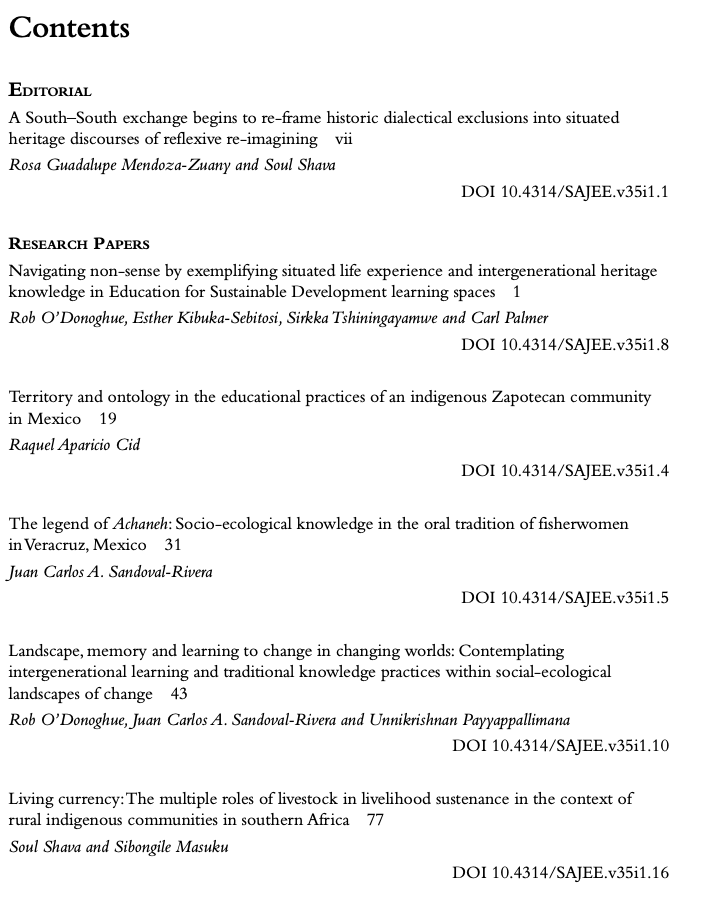 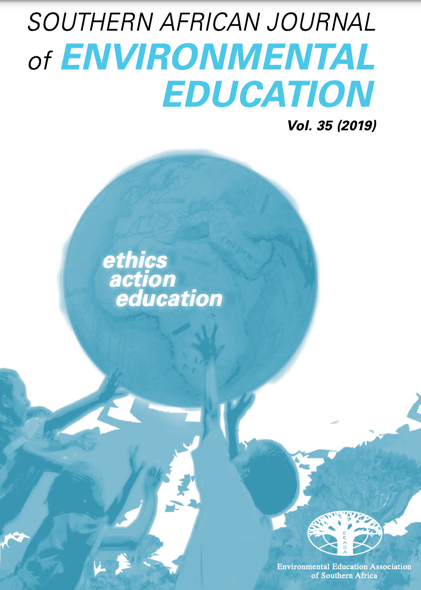 Different kinds of research: Diversity of Knowledges: ”One lens is not enough”
Knowledge Ecology - De Sousa Santos, Nunes and Meneses
“The democratization of science”
What makes a description worth sharing?
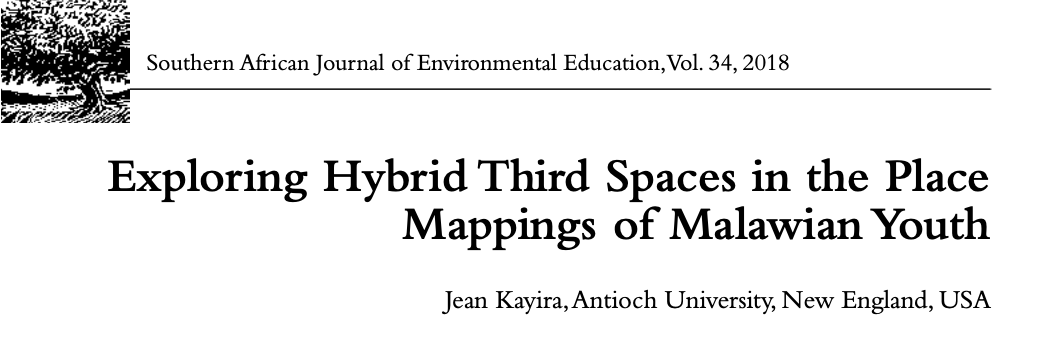 Different kinds of research
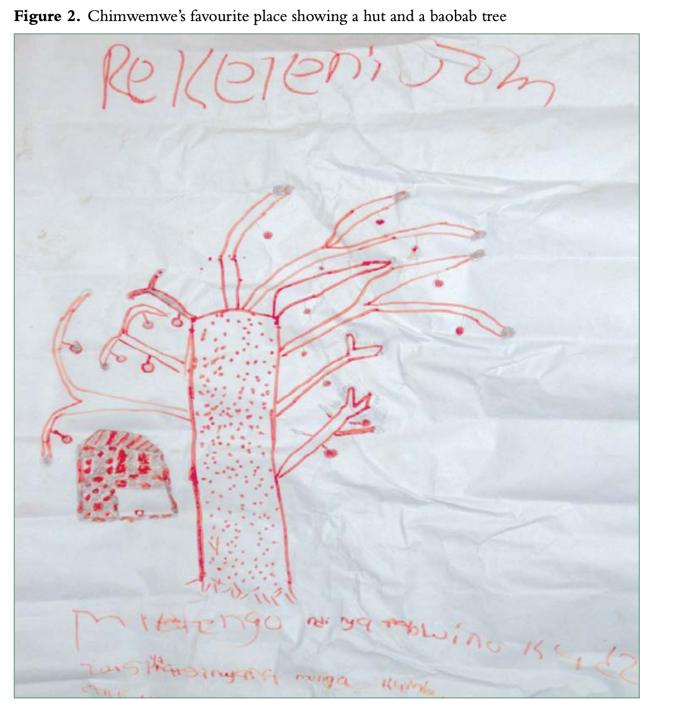 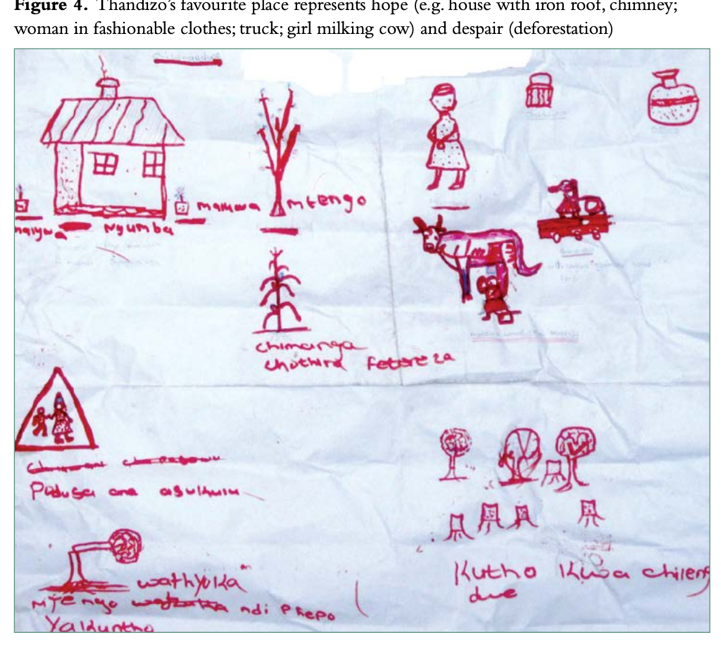 Descriptive studies
Explanatory studies
Generative studies
Interventionist studies e.g. participatory action research
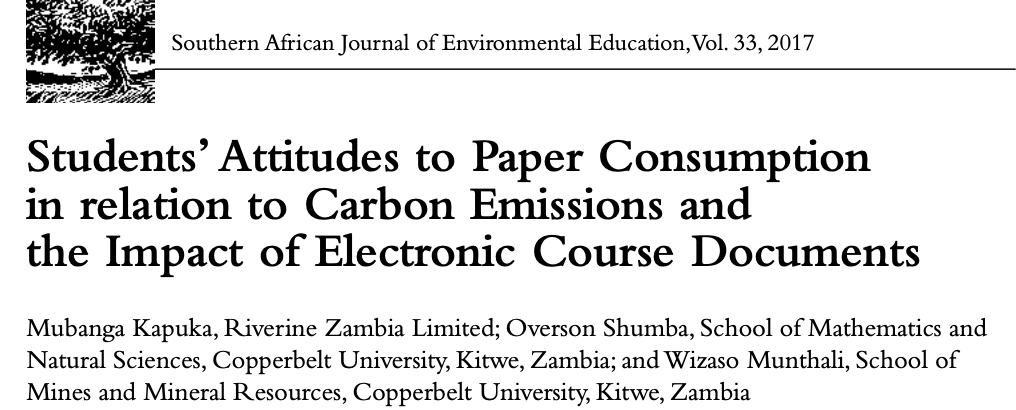 Different kinds of research
Descriptive studies
Explanatory studies
Generative studies
Interventionist studies e.g. participatory action research
Different kinds of research
Descriptive studies
Explanatory studies
Generative studies
Interventionist studies e.g. participatory action research
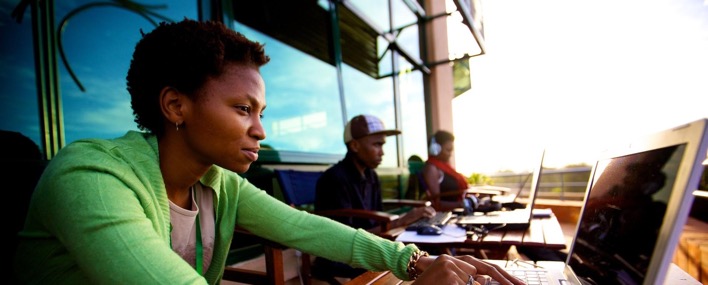 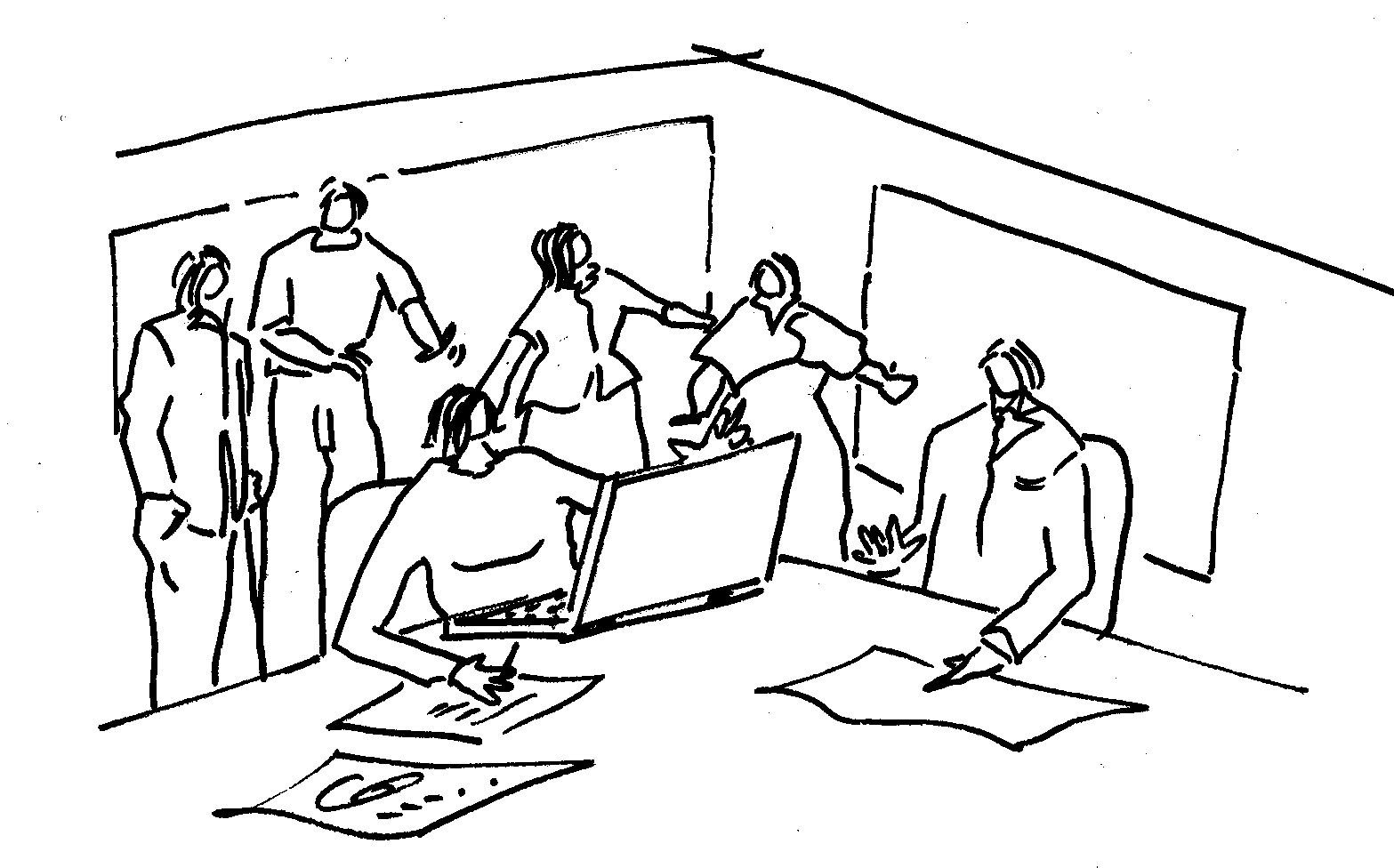 CONTENTS
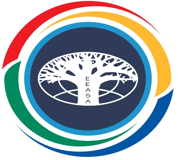 Why write for SAJEE?
Range of papers published
Different kinds of research welcome
	DISCUSSION
Writing guidelines
Online submissions
	DISCUSSION
Special Issue on TVET
Discussion Time!
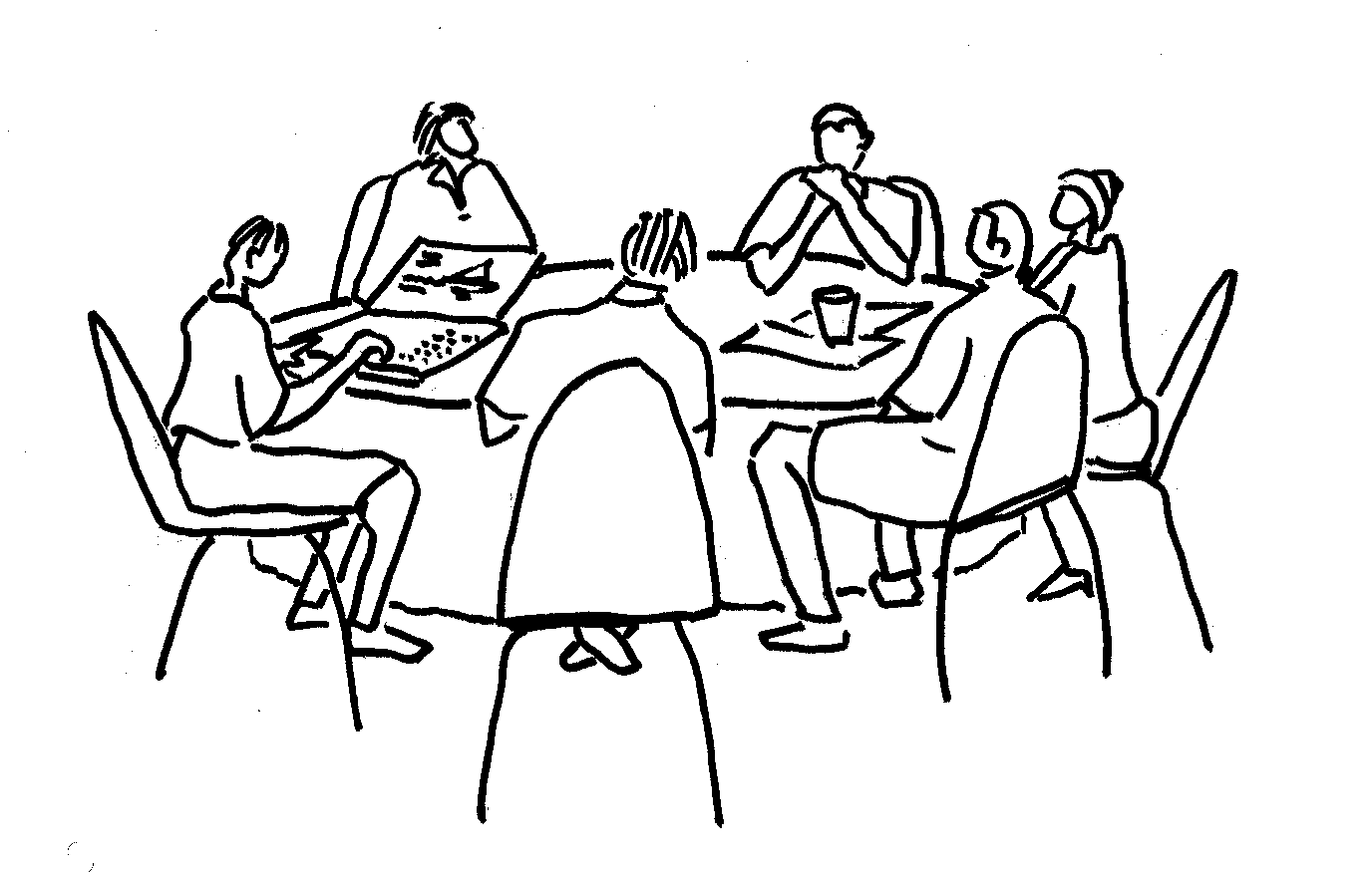 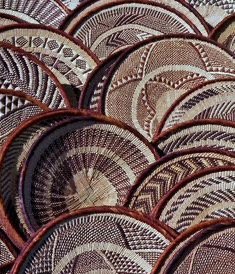 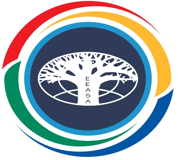 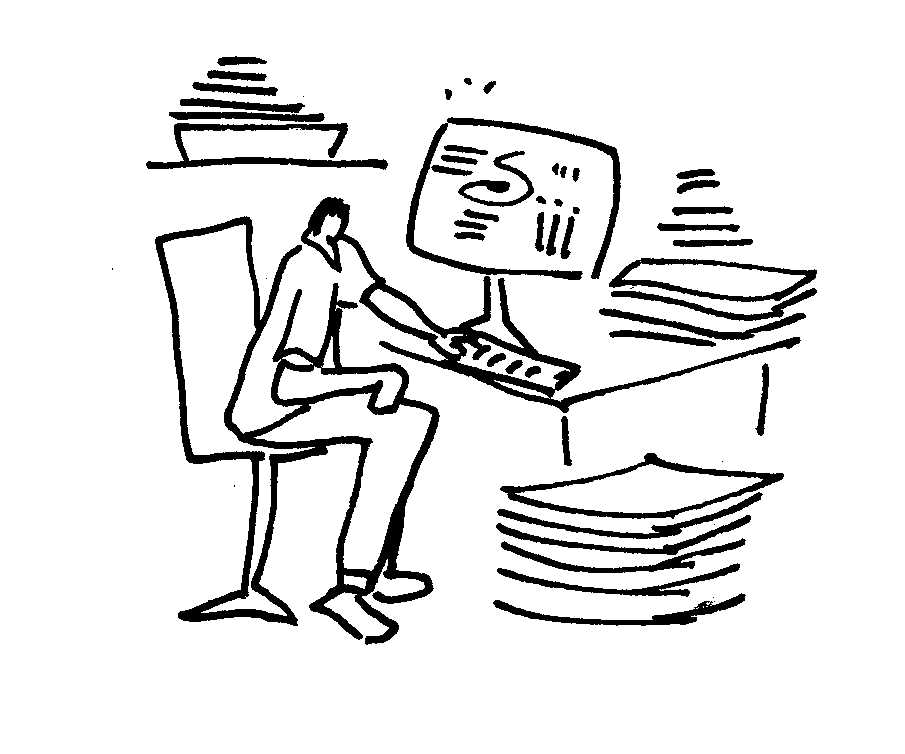 Writing Guidelines | Kim Ward | SAJEE Copy Editor
The first page…
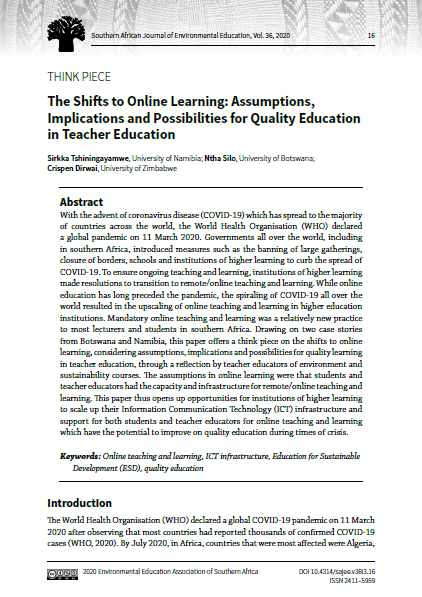 Title (15 words max) 
Abstract (150-200 words) 
Keywords – the key to open the door to your paper!
Headings, figures & tables
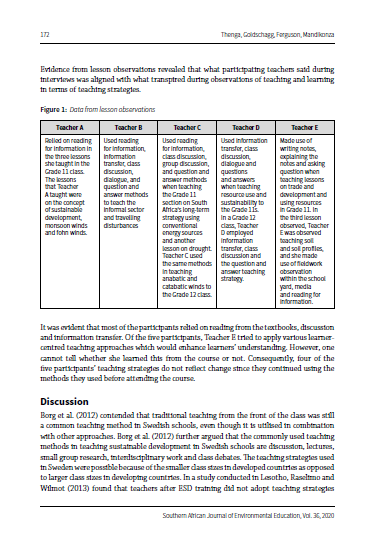 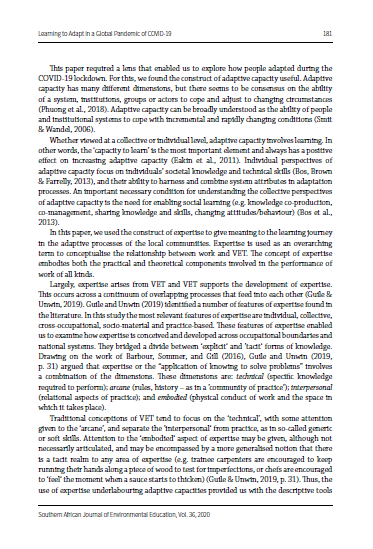 Compare these two pages
Headings
break up big blocks of text, give the reader a ‘meaningful handle’

Main Heading (bold, bigger, initial caps)
Section or sub-heading (bold)
Sub-section heading (bold, italics)
References
Only put the refs in paper into list. All refs in paper must be in list. Print the list and read through the paper, ticking as you go.
Guidance for style on website (APA)
For missing bits, copy and paste what you have into a google search and you will often find what you need.
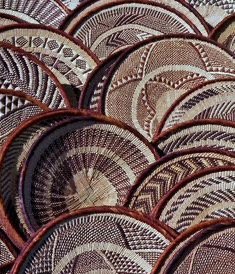 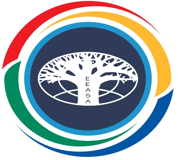 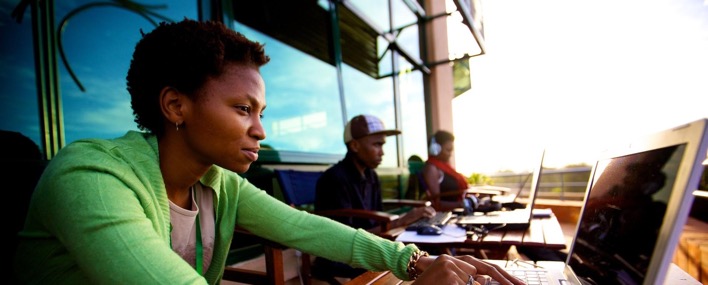 Online Submissions| Carlene Royle| Journal Manager
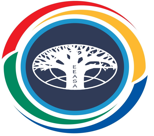 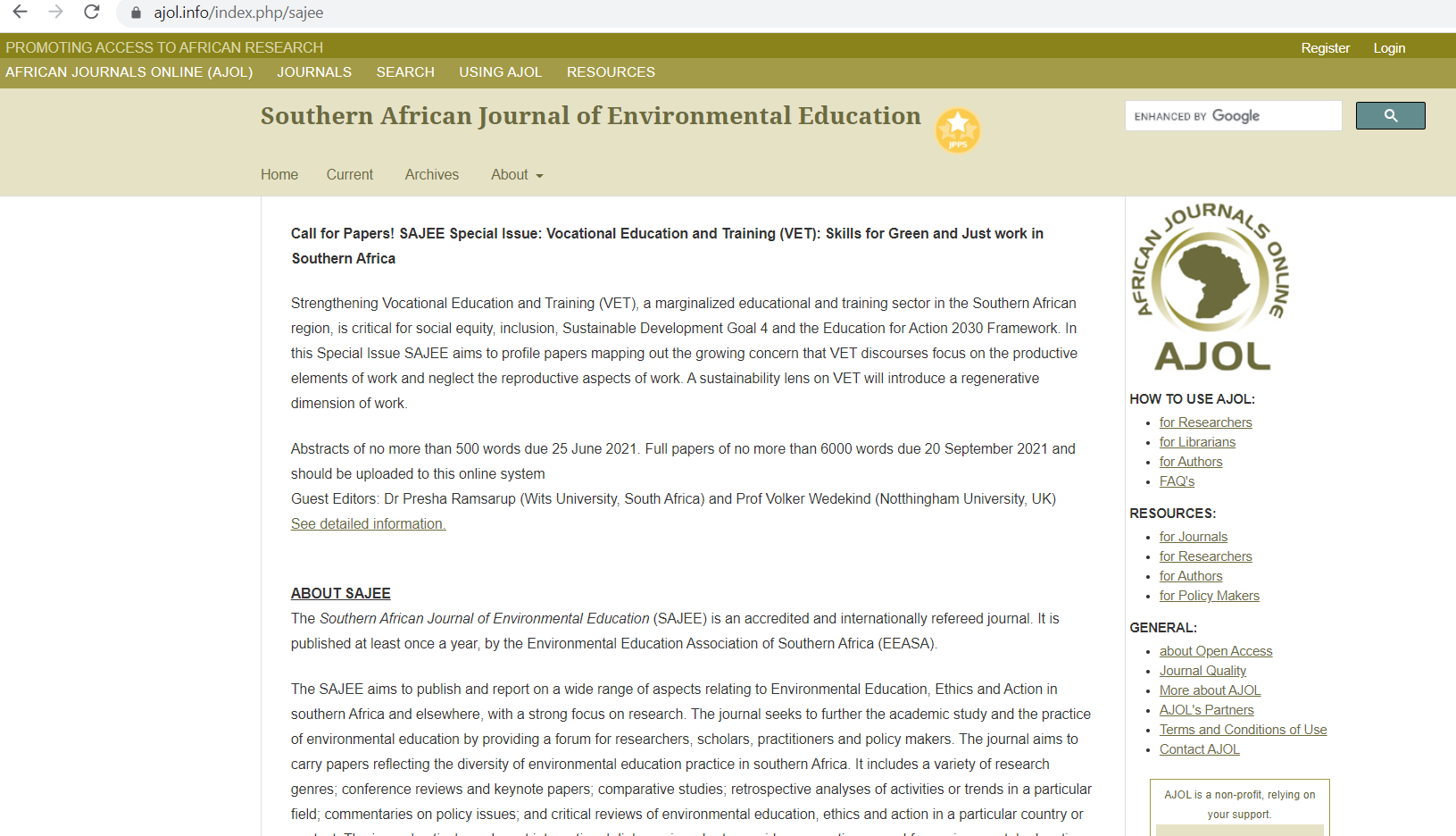 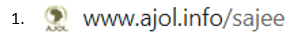 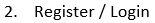 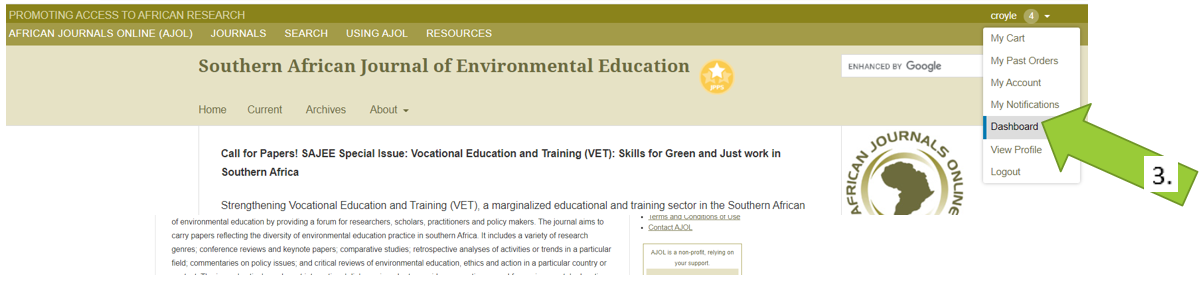 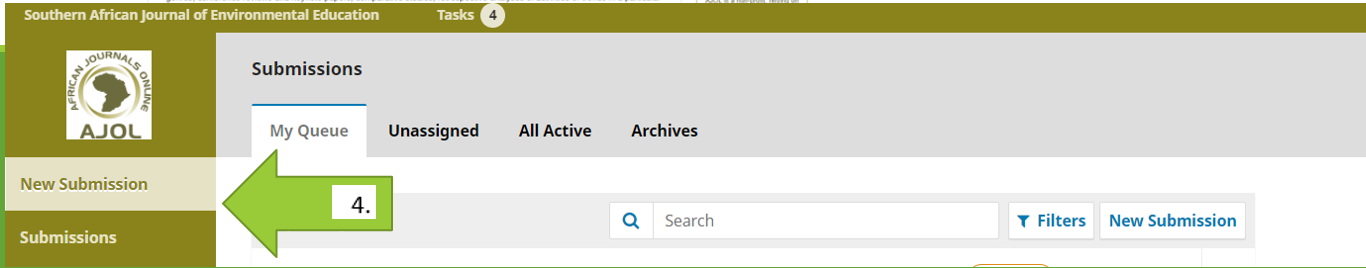 Online Submissions
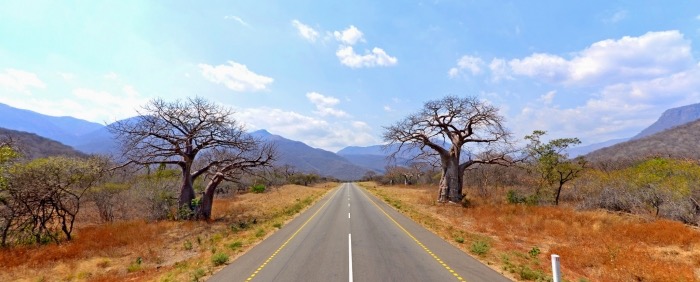 SAJEE Journal Manager | Carlene Royle
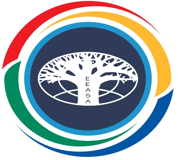 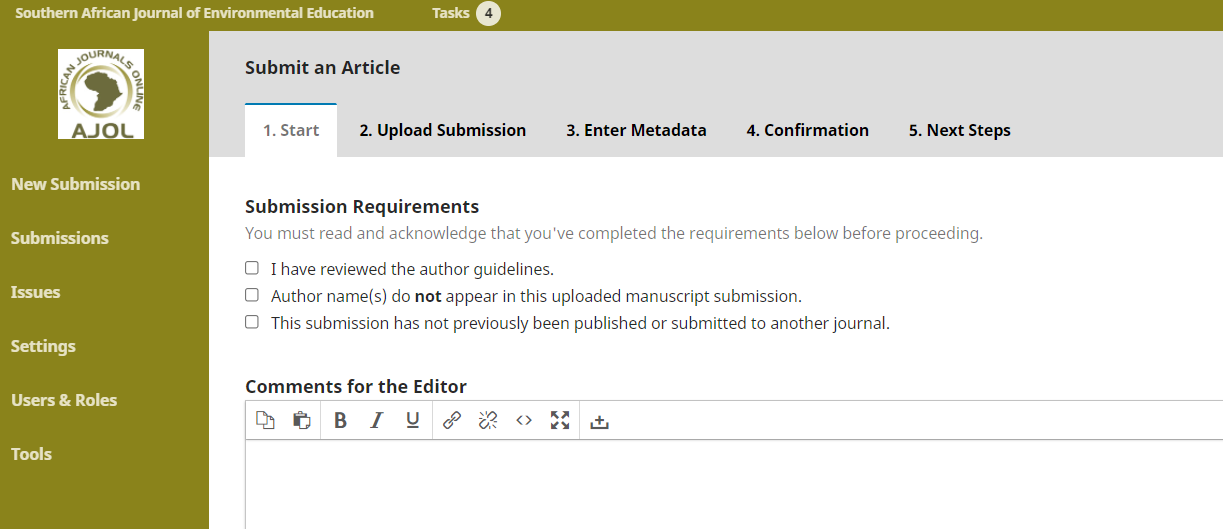 5.
7.
8.
6.
Online Submissions| Carlene Royle| Journal Manager
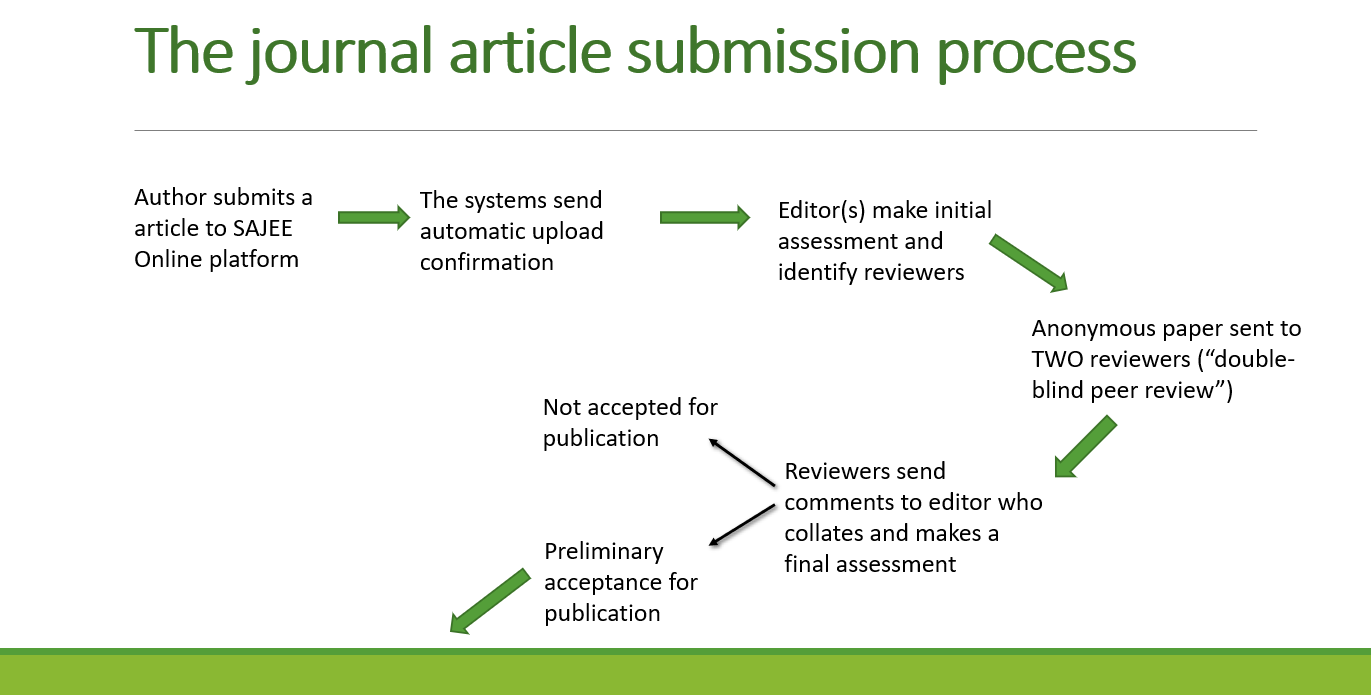 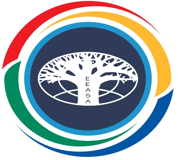 Online Submissions| Carlene Royle| Journal Manager
Olvitt, L    EEASA 2019
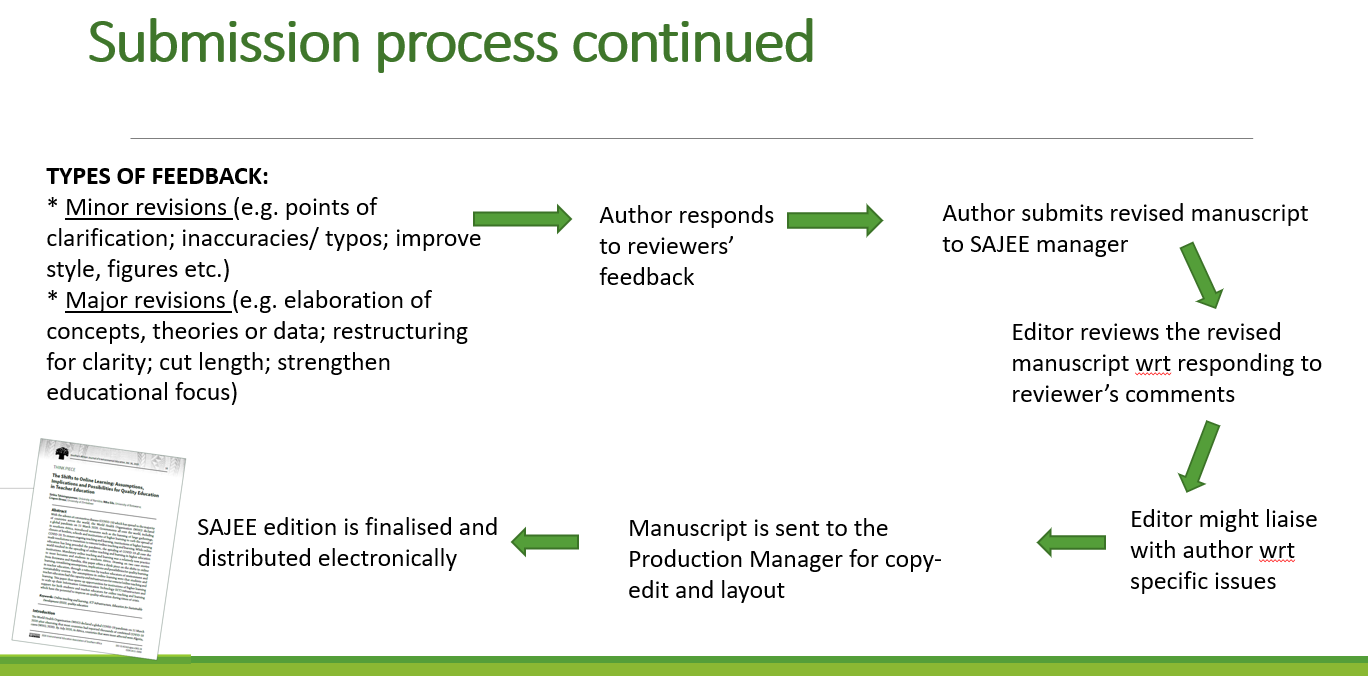 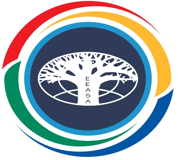 Online Submissions| Carlene Royle| Journal Manager
Olvitt, L    EEASA 2019
CONTENTS
Why write for SAJEE?
Range of papers published
Different kinds of research welcome
	DISCUSSION
Writing guidelines
Online submissions
	DISCUSSION
Special Issue on TVET
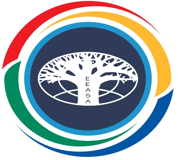